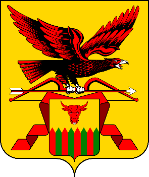 Государственная Инспекция Забайкальского края
Итоговое совещание
Дашибалов Баясхалан Александрович
Начальник государственной инспекции Забайкальского края
Проект:
«Оптимизация процесса регистрации документов в рамках осуществления государственного строительного надзора для формирования реестра объектов капитального строительства находящихся в надзоре»
Организационно-распорядительные документы
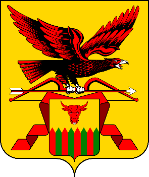 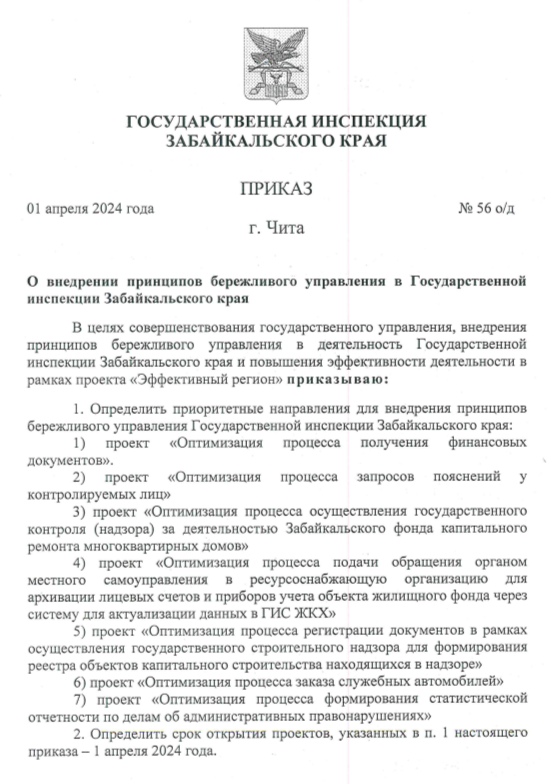 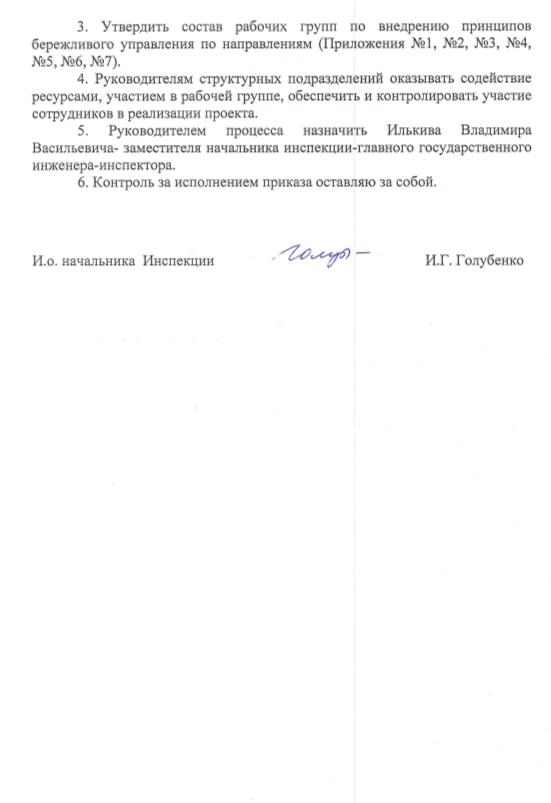 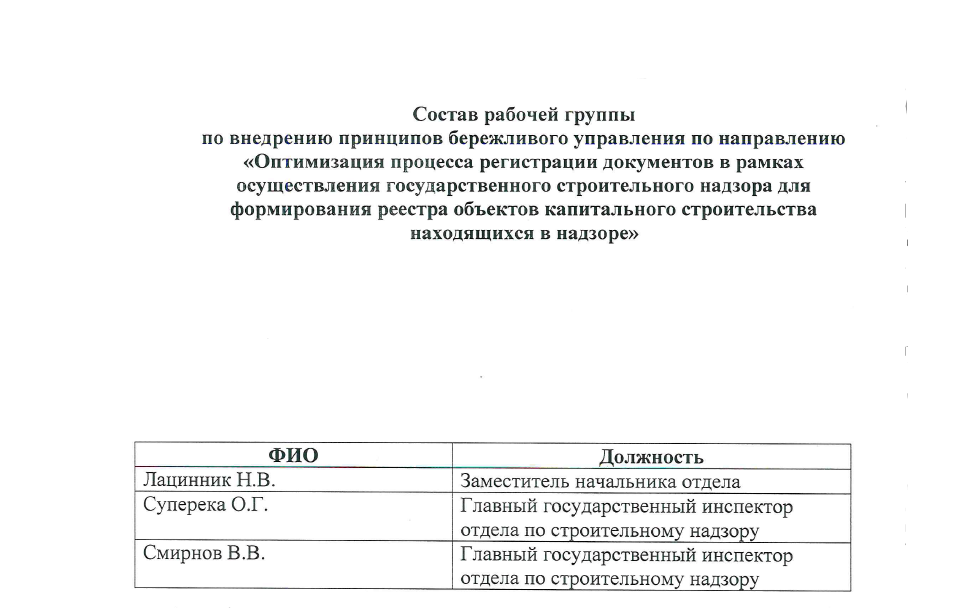 Команда проекта:
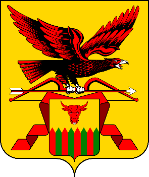 Владелец процесса: Заместитель начальника Инспекции Голубенко И.Г.
Руководитель проекта: Заместитель начальника отдела по строительному надзору Лацинник Н.В.

Команда проекта: Главный государственный инспектор отдела по строительному надзору Смирнов В.В., 
главный государственный инспектор отдела по строительному надзору Суперека О.Г.
Паспорт проекта:
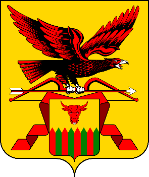 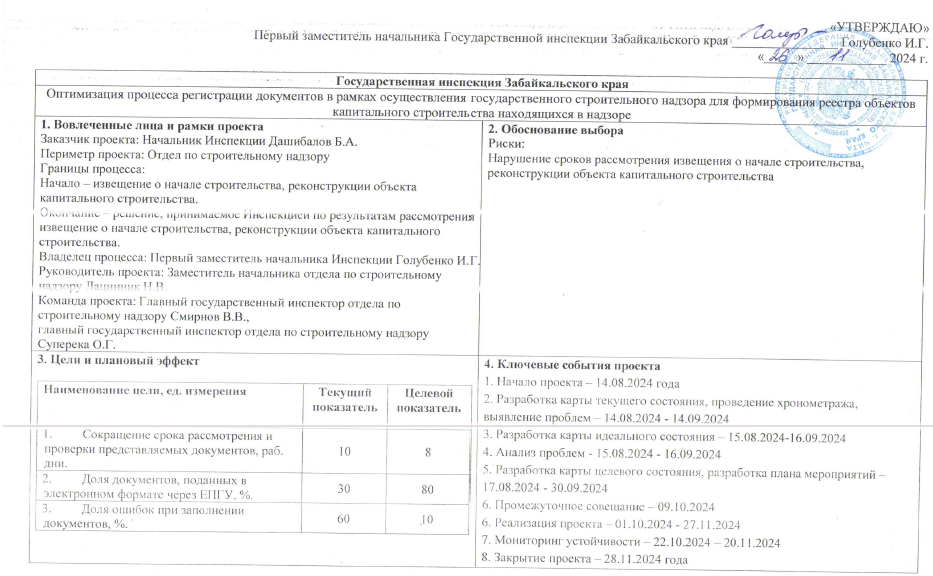 Карта текущего состояния процесса
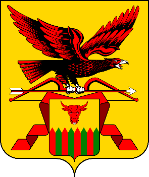 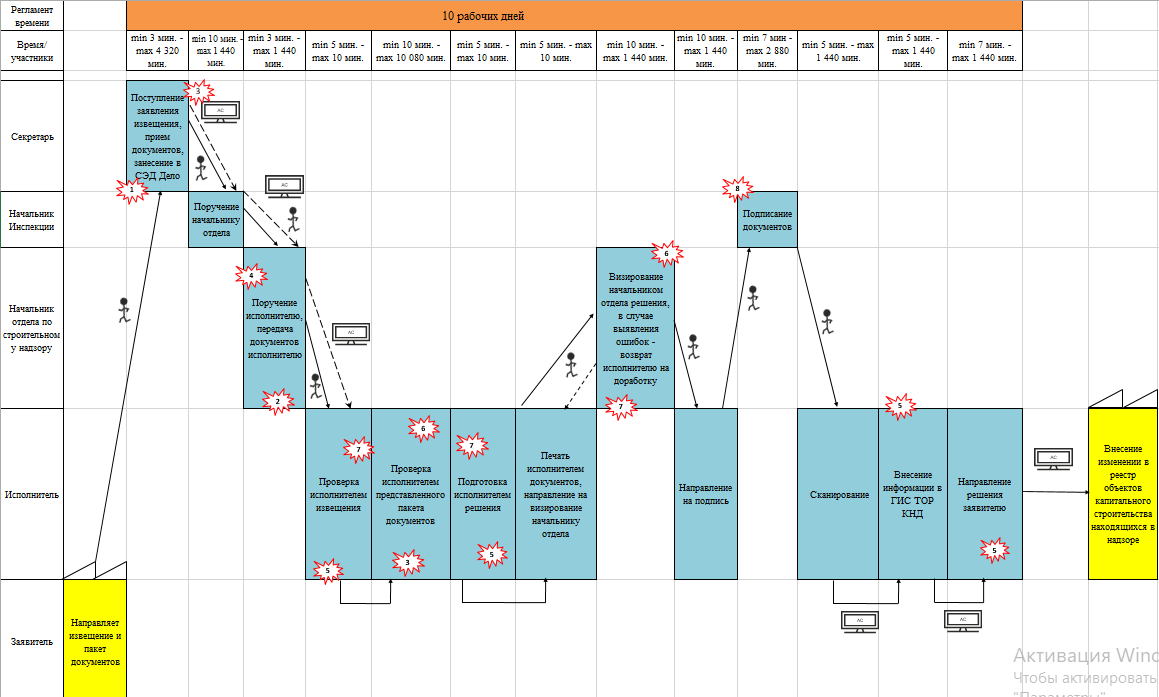 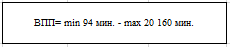 Перечень выявленных проблем:
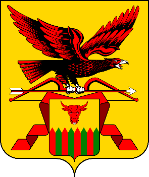 1
Некорректное заполнение извещения о начале строительства.

Несвоевременный ввод резолюции, поручения начальника отдела.

Несвоевременное предоставление документов в Государственную инспекцию Забайкальского края.

Необходимость постоянной проверки накопителя отдела, в связи с чем – потеря времени.

Перебои в работе ГИС ТОР КНД.

Длительность проверки документов.

Ошибки при подготовке документов.

Длительный срок подписания документов в связи с занятостью руководителя, отсутствие руководителя на месте.
2
3
4
5
6
7
8
Карта целевого состояния процесса
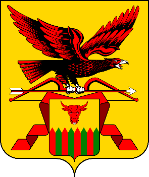 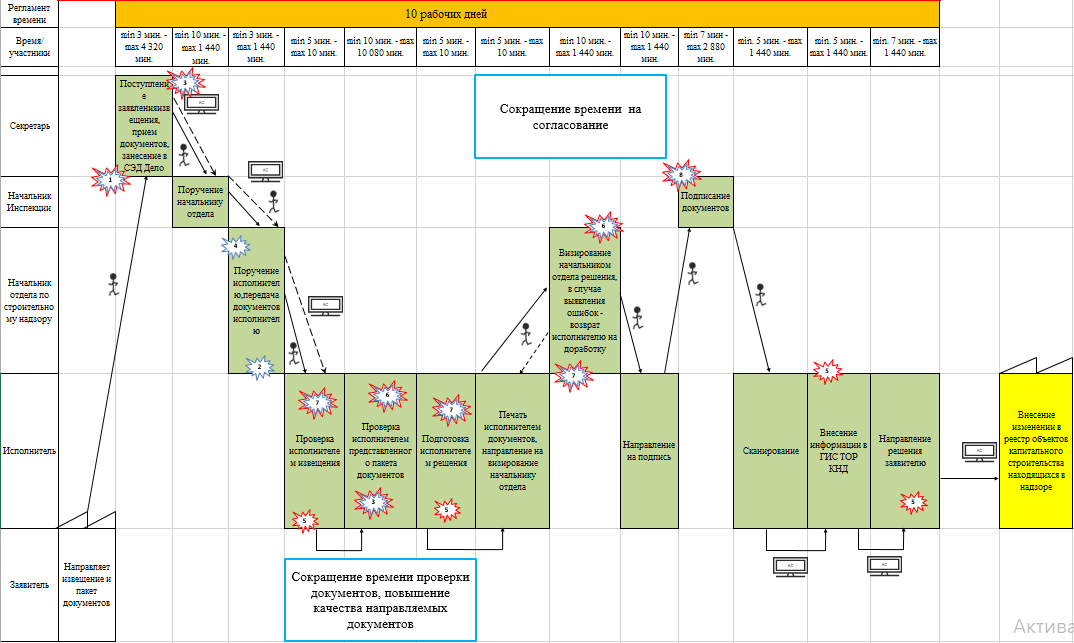 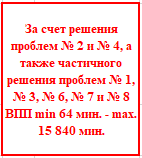 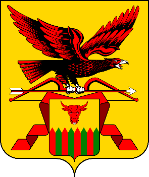 Карта идеального состояния процесса
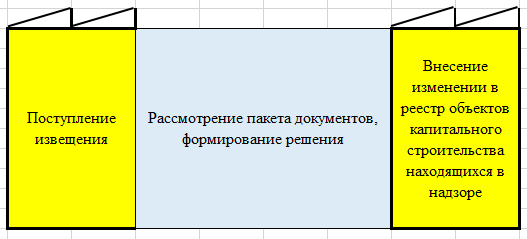 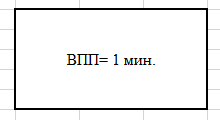 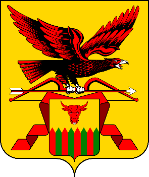 Выявление коренных причин методом «5 Почему?»Проблема
Длительная регистрации документов в рамках осуществления государственного строительного надзора для формирования реестра объектов капитального строительства находящихся в надзоре
Почему?
Почему?
Почему?
Перебои в работе ГИС ТОР КНД
Необходимость постоянной проверки накопителя отдела,
несвоевременный ввод резолюции, поручения начальника отдела
и длительный срок подписания документов в связи с занятостью руководителя, отсутствие руководителя на месте
Нарушение сроков на постановку объекта капитального строительства в надзор
Некорректное заполнение извещения о начале строительства и несвоевременное предоставление документов в Государственную инспекцию Забайкальского края
Коренная причина
Недоработка программного обеспечения
Коренная причина
Документы на бумажном носителе
Пропускаются пункты обязательных требований
Коренная причина
Отсутствие единого требования по представлению и заполнению документов
Пирамида проблем
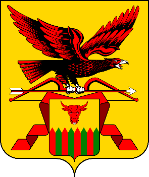 5
1
2
3
7
6
4
8
Подготовка к плану действий
Как мы хотим повлиять на выявленные при картировании текущего состояния
проблемы в рамках текущего проекта?
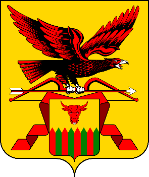 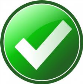 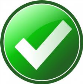 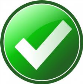 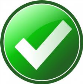 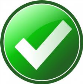 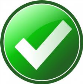 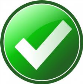 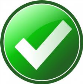 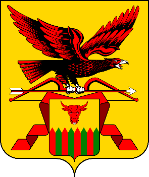 План мероприятий по реализации проекта«Оптимизация процесса регистрации документов в рамках осуществления государственного строительного надзора для формирования реестра объектов капитального строительства находящихся в надзоре»
Вклад в цель проекта
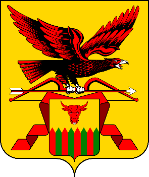 Реализация проекта
Сотрудниками отдела проводятся предварительные консультации с заявителями.
Сократилось количество ошибок (с 60 до 10%) при подаче документов, что существенно экономит время.
Произведен переход на электронный формат предоставления услуги.
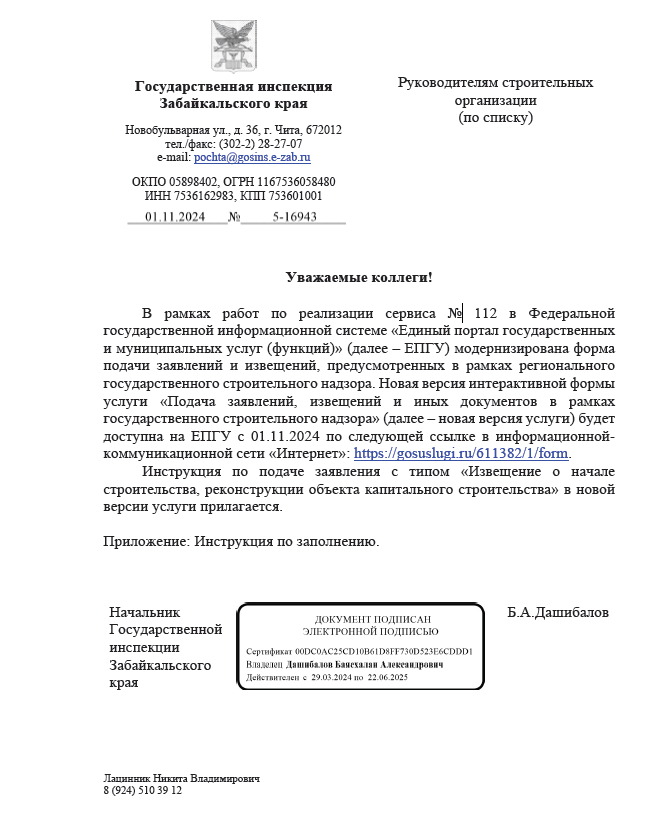 Для реализации процесса подачи заявлений и извещений через ЕПГУ направлено официальное информационное письмо потенциальным заявителям.
Это позволило перевести до 80 % поданных извещений и документов в электронный формат.
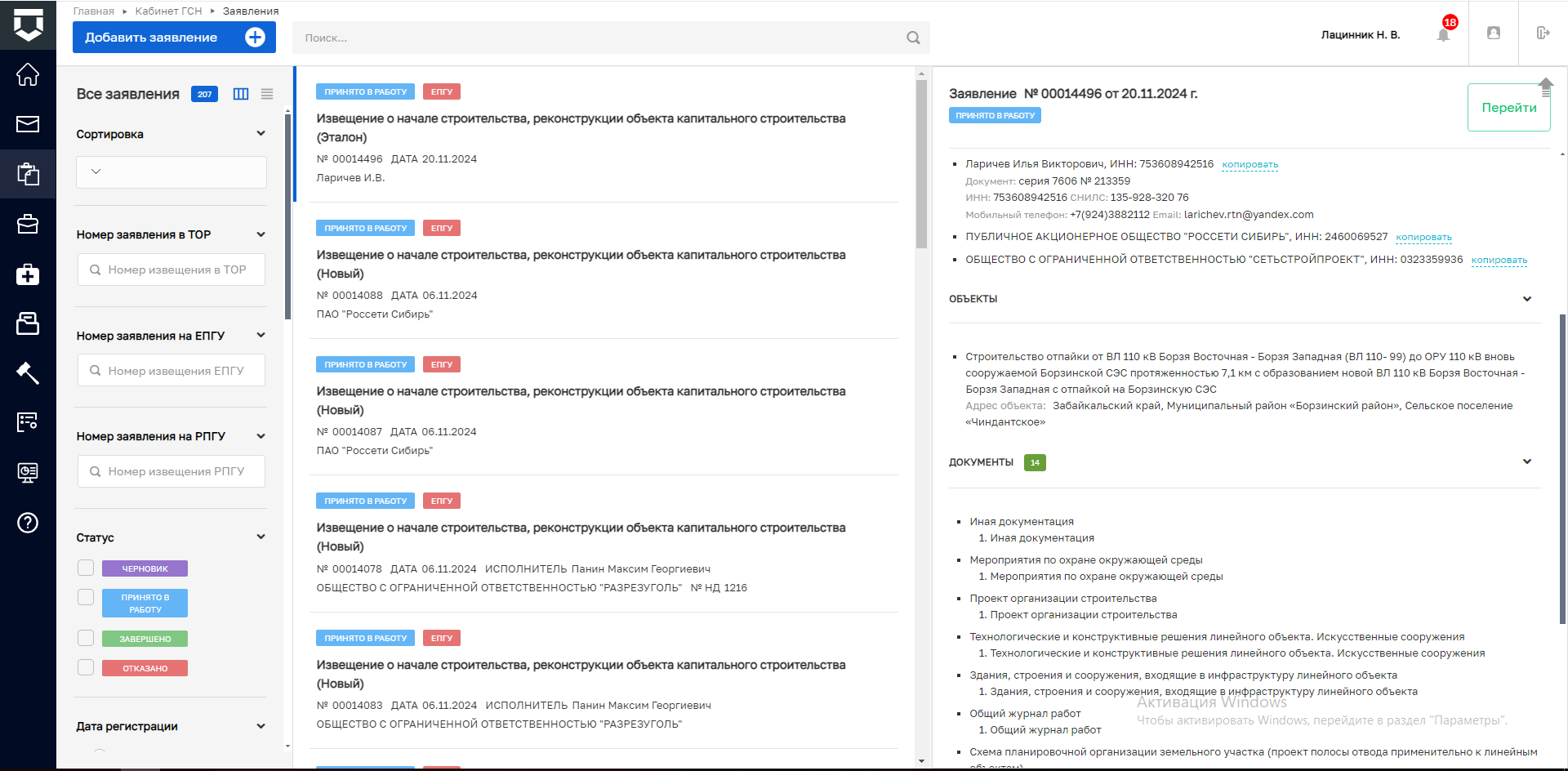 Стало
Было
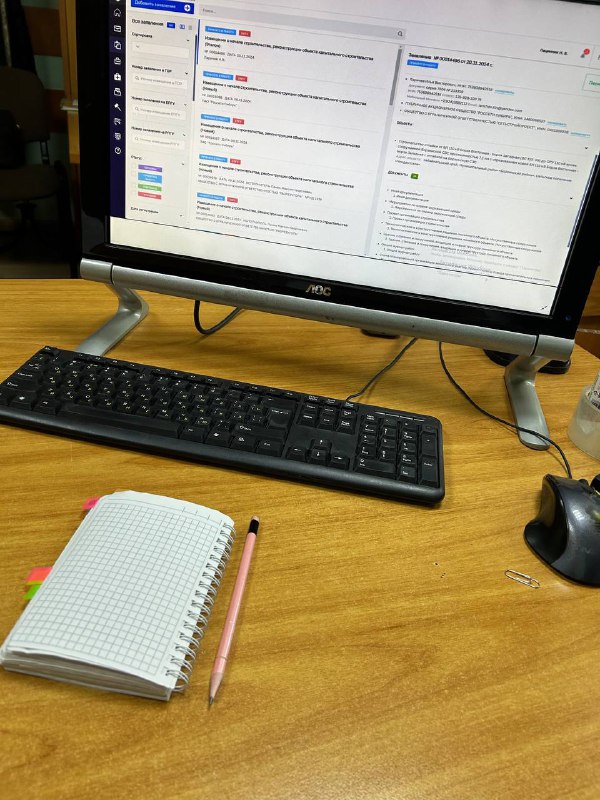 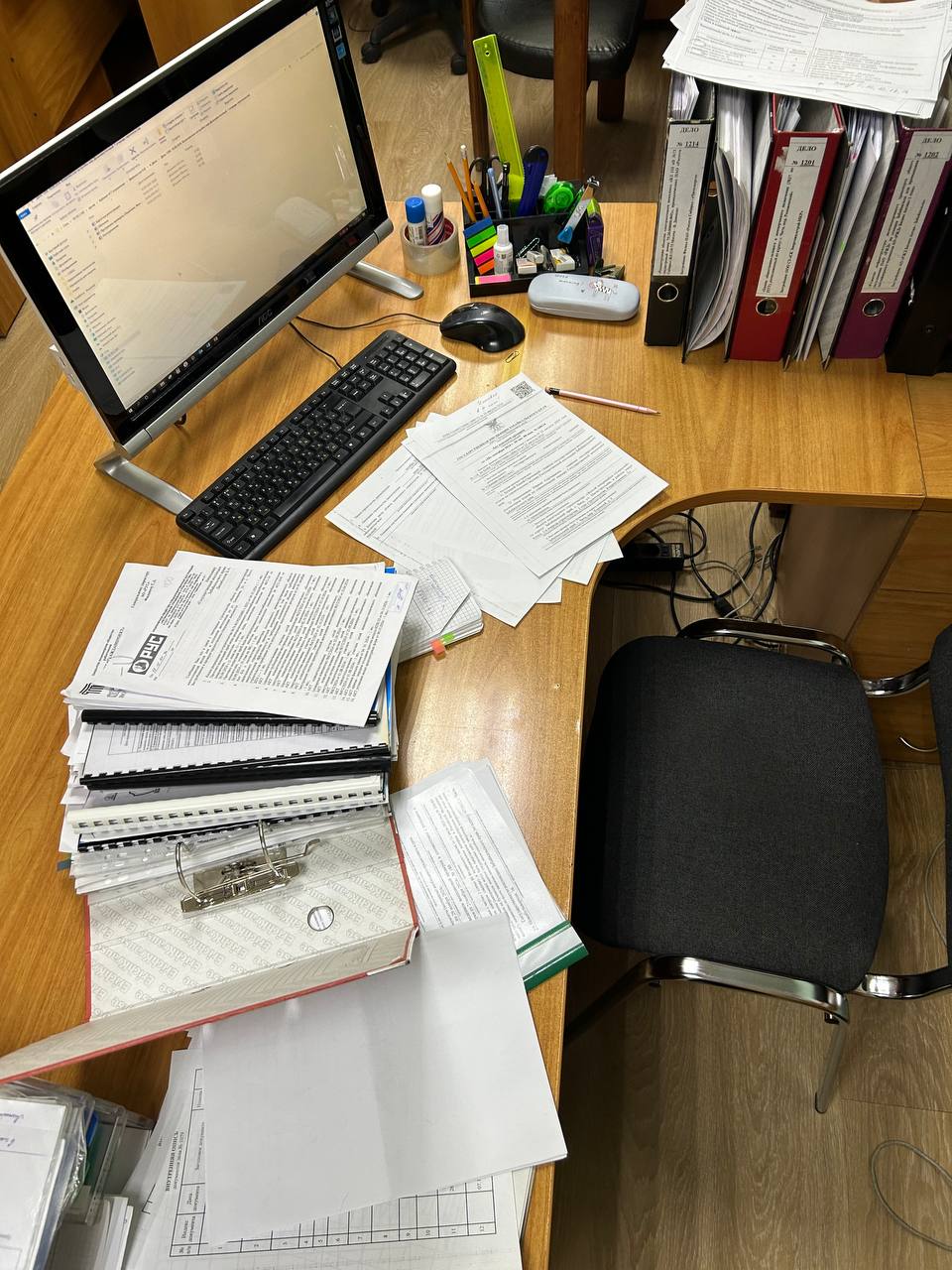 Проводятся еженедельные обучающие мероприятия с сотрудниками отдела.
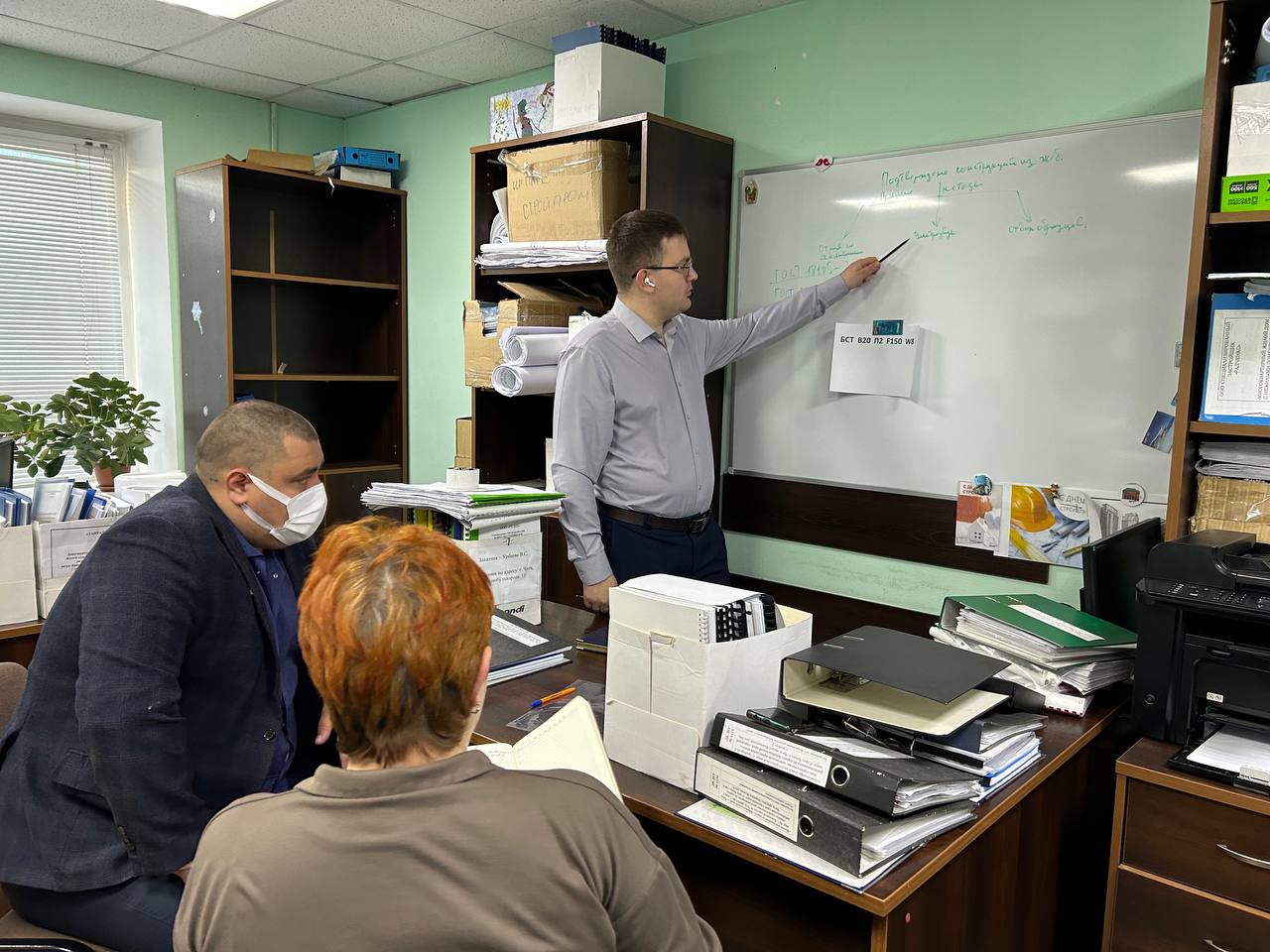 Как результат, удалось существенно сократить количество ошибок, допускаемых при подготовке документов, и, следовательно, срок рассмотрения и проверки представляемых заявителями документов (с 10 до 8 рабочих дн.).
Мониторинг устойчивости
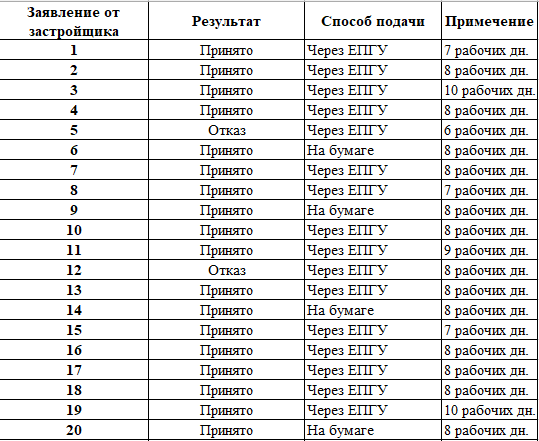 8 рабочих дн. = 11 520 мин.
Также сохраняется тенденция на прибавление к сроку осуществления процесса 1-2 рабочих дн. (в основном, технические причины: перебои в работе ГИС ТОР КНД).
2 рабочих дня = 2 880 мин.
При реализации мероприятия по проведению предварительных консультаций с заявителями и переходу на электронный формат предоставления услуги.
Достижение показателей
Выполнение плана мероприятий: 100 %
Эффективность по проекту: 106,67 %
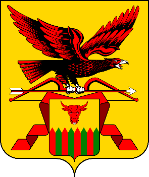 Спасибо за внимание!